Mean Deviation
Introduction:
A defect of the range is that it is based only two values, highest and the lowest.
 It does not take into consideration all of the values.
 The Mean Deviation does take into consideration based on all values.
The mean of the absolute deviations of observations from mean is called “Mean Deviation”.
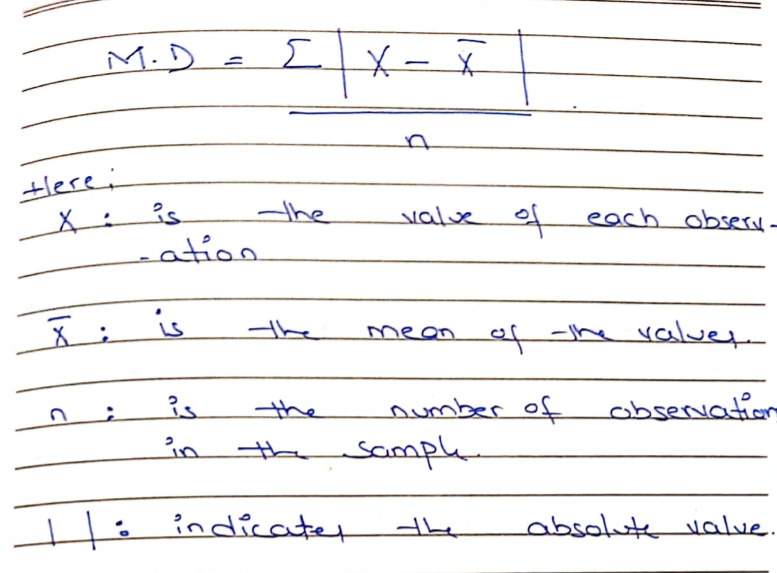 Example :  (grouped data)Given the table below, find the mean deviation.        Class                                      Frequency. f         15.5-20.5                                           3          20.5-25.5                                          5          25.5-30.5                                          4          30.5-35.5                                          3          35.5-40.5                                          2